Veliki Zavodnik
Zlatko krilić
Zlatko Krilić je rođen 1955. godine u Osijeku. Djetinjstvo je proveo u Čepinu, a danas živi i radi u Zagrebu. Za djecu je objavio najviše knjiga, a među najpoznatijima su: Prvi sudar, Čudnovata istina, Početak plovidbe i Veliki zavodnik, a od knjiga za odrasle najpoznatija je: Živi pijesak.
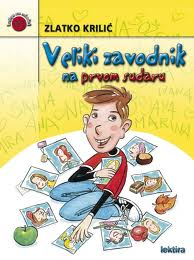 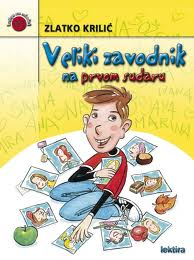 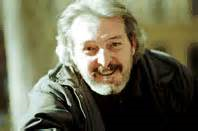 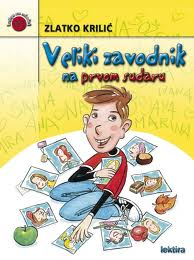 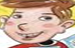 Vrijeme radnje : sva godišnja doba

Mjesto radnje: park,klizalište, kuća,škola itd.
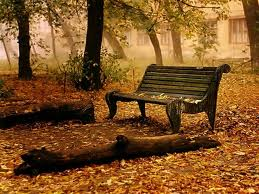 Moje mišljenje o djelu: 
Ovo djelo  mi se vrlo svidjelo, zato što se Aka u svakom poglavlju
zaljubi u neku drugu djevojčicu te  ju uvijek  pridobije na drugačiji  način, koji je još smješniji od  prethodnog .

Ponekad bih i ja volio biti poput Ake.

Osim toga, djelo mi se još svidjelo jer  je uglavnom sve veselo , osim zadnjeg poglavlja......................... ,a ako želite saznati više, pročitajte knjigu i sigurno nećete  požaliti!
Pouka:vjeruj u sebe i budi uporan
KRAJ
Made by: Adrian Ružić